Engenharia Ergonômica –posto de trabalho
Silvana Detro
Posto de trabalho
Configuração física do sistema humano-maquina-ambiente
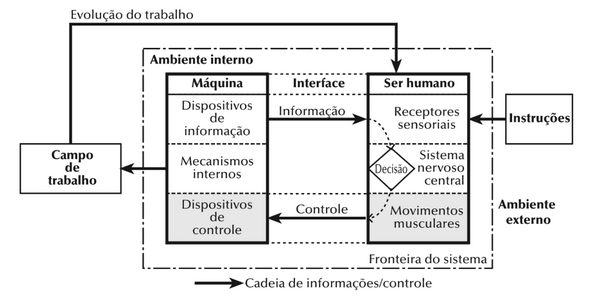 Enfoques do posto de trabalho
Assegurar posturas adequadas

Manter as cargas de trabalho dentro dos limites de tolerância

Facilitar a execução das tarefas
Enfoque tradicional
Dois tipos de enfoques para analisar o posto de trabalho: tradicional e o ergonômico

Estudo dos movimentos corporais e mensuração do tempo gasto necessários para executar um trabalho
Enfoque tradicional
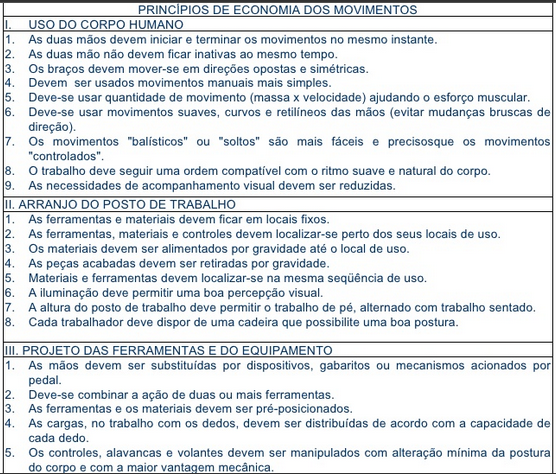 Enfoque tradicional
Desenvolvimento do método preferido
[Speaker Notes: definir o objetivo da operação, descrever as diversas alternativas de métodos para se alcançar o objetivo, testar essas alternativas, selecionar o método que melhor atenda ao objetivo]
Enfoque tradicional
Desenvolvimento do método preferido

Registro do método-padrão
[Speaker Notes: Realizar uma descrição detalhada do método, especificando os movimentos necessários e a sequência destes, fazer um desenho esquemático do posto de trabalho, descrever as condições ambientais]
Enfoque tradicional
Desenvolvimento do método preferido

Registro do método-padrão

Determinação do tempo-padrão
[Speaker Notes: Inclui as tolerâncias de espera, as ineficiências do processo produtivo e as tolerâncias para fadiga]
Enfoque tradicional
Evolução do enfoque tradicional
Tarefas padronizadas e altamente repetitivas 
Redução da motivação, absenteísmo, alta rotatividade e doenças ocupacionais
concentração da carga de trabalho sobre poucos movimentos musculares (excessiva fadiga, lesões e monotonia)

Enfoque ergonômico do posto de trabalho
Redução das exigências físicas e cognitivas
Adaptação às características do trabalho e às capacidades do trabalhador 
Equilíbrio biomecânico e redução da carga mental
Avaliação do posto de trabalho
Critérios globais de desempenho
Produtividade, tempo gasto na operação, índice de erros e acidentes, etc.

Critérios setoriais
Análise da postura, alcances, movimentos, esforço exigido dos trabalhadores, e dos aspectos ambientais,

Critérios biomecânicos
Principais pontos de concentração de tensões que tendem a provocar dores nos músculos e tendões

Critérios informacionais
Verifica se os canais de informações (visão, audição, senso sinestésico , vibrações) utilizados são apropriados
Avaliação do posto de trabalho
Fatores de risco
Projetos inadequados
Uso de ferramentas inapropriadas
Métodos de trabalho inadequados 
Pressão por alta produtividade
Exigências motoras e sensoriais acima dos limites
Treinamentos insuficientes
Análise da tarefa
Conjunto de atividades e ações humanas para se atingir um objetivo

Deve ser iniciada o mais cedo possível

Descrição da tarefa, descrição das atividades e ações, revisão critica
Descrição da tarefa
Objetivo
Para que serve a tarefa?

Operador
Quem trabalhará no posto?

Características técnicas
Quais serão as máquinas e materiais envolvidos?

Aplicações
Qual a localização do posto?
Descrição da tarefa
Condições operacionais
Como o operador vai trabalhar?

Condições ambientais
Como será o ambiente físico em torno do posto de trabalho? 

Condições organizacionais
Como serão as condições sociais e a organização do trabalho?
Descrição das atividades e ações
Atividades – correspondem aos componentes da tarefa

Informações 
Canal sensorial envolvido
Tipos e características dos sinais 
Tipos e características dos dispositivos de informação

Controles
Tipo de movimento corporal exigido	
Tipos e características dos instrumentos de controle
Descrição das atividades e ações
Ações – detalhamento maior das atividades

Registradas pela observação direta, por amostragem ou filmagens

Principais características de cada ação
Tipo de ação
Estímulo recebido
Instrumento envolvido
Membro envolvido
Condições operacionais
Condições sociais
Revisão crítica
Tem como objetivo corrigir problemas

Avaliar as condições que poderiam provocar dores e lesões osteomusculares
Tarefas altamente repetitivas
Atividades estáticas 
Conferir tarefas, atividades e ações com os princípios de economia de movimentos
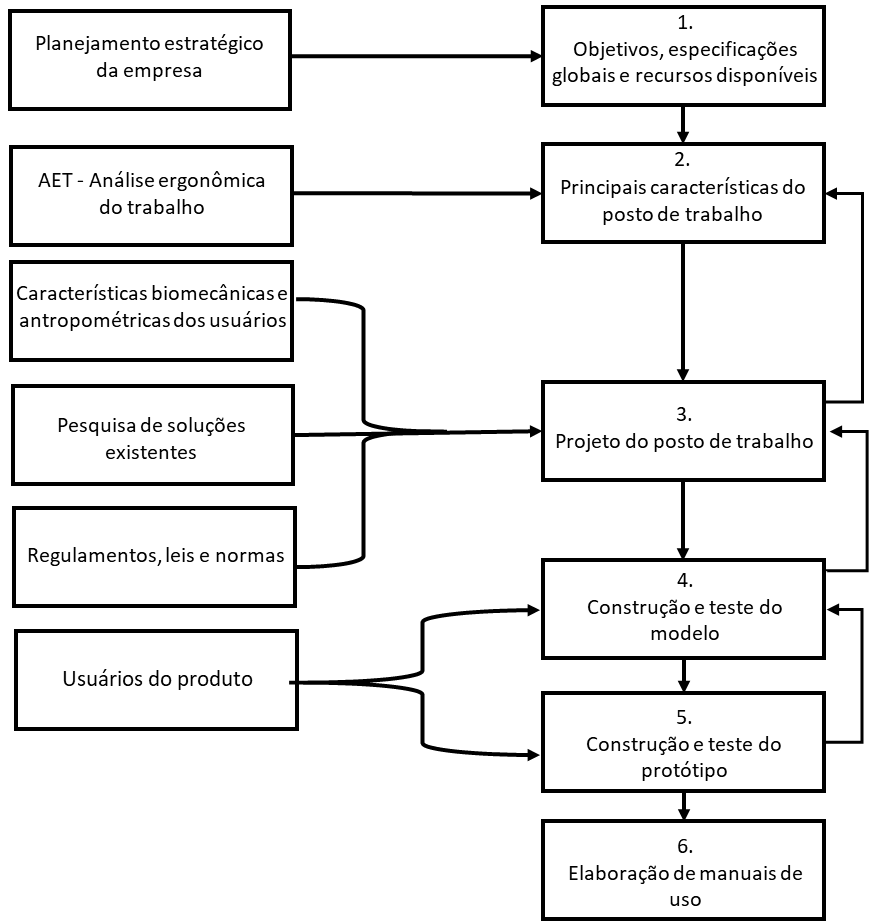 Projeto do posto de trabalho
Arranjo físico do posto de trabalho
Arranjo físico 
Posicionamento relativo dos diversos elementos que compõem o posto de trabalho
Arranjo físico do posto de trabalho
Critérios para o arranjo físico
Importância – componente mais importante em destaque 
Frequência de uso – componentes usados com maior frequência
Agrupamento funcional – elementos de funções semelhantes formam subgrupos organizados em blocos
Sequência de uso – ordenamento operacional ou ligações temporais entre os elementos
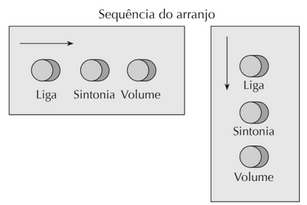 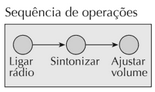 Arranjo físico do posto de trabalho
Intensidade de fluxo – elementos entre os quais ocorre maior intensidade de fluxo são colocados próximos entre si

Ligações preferenciais – elementos entre os quais ocorrem determinados tipos de ligações são colocados próximos entre si
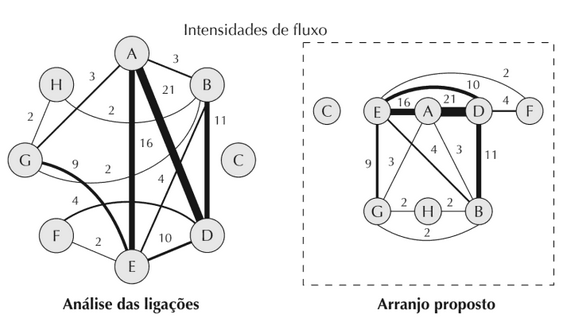 Arranjo físico do posto de trabalho
Uso dos Critérios

Importância, frequência de uso, agrupamento funcional – natureza dos elementos

Sequência de uso, intensidade de fluxo e ligações preferenciais – interações entre eles

Podem ser utilizados de forma conjugada
[Speaker Notes: Após a elaboração do arranjo físico dos elementos, com distribuição dos componentes do posto de trabalho, passa-se à fase de dimensionamento]
Dimensionamento do posto de trabalho
Permite uma postura natural e a realização de movimento harmônicos

Erros levam a posturas forçadas:
Alturas e alcances incompatíveis com as medidas antropométricas 
Espaços insuficientes para movimentos corporais e dos equipamentos
Posicionamentos e arranjos inconvenientes dos mostradores e controles
Posicionamentos e arranjos inconvenientes dos materiais e das ferramentas 

Em alguns casos a correção do posto de trabalho é simples e econômica. 

Em projetos mais integrados, a correção torna-se impossível
Dimensionamento do posto de trabalho
Normatização
ISO (6385, 9241, 11064)
Normas ABNT 

Dimensionado para a maioria de seus usuários

Medidas mais importantes
Altura da superfície de trabalho
Alcances normais e máximos das mãos
Espaço para acomodar as pernas e realizar movimentações laterais do corpo
Dimensionamento das folgas
Altura para visão e ângulo visual
Dimensionamento do posto de trabalho
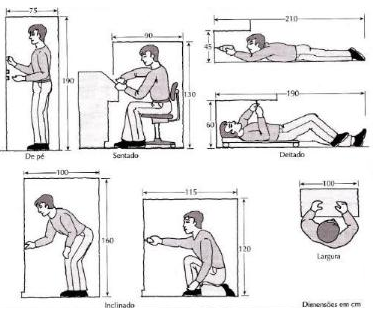 Alturas
Dimensionamento do posto de trabalho
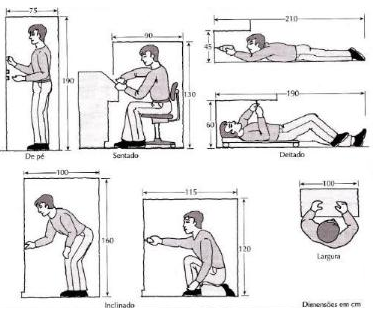 Alturas
Dimensionamento do posto de trabalho
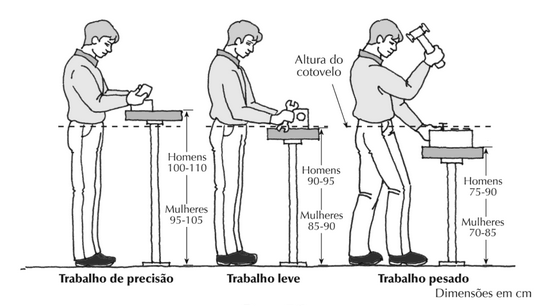 Alturas
Dimensionamento do posto de trabalho
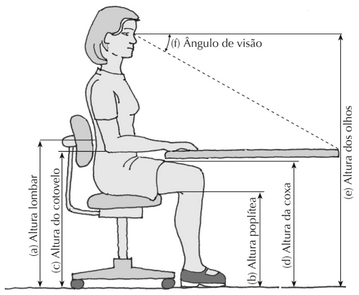 Alturas
Dimensionamento do posto de trabalho
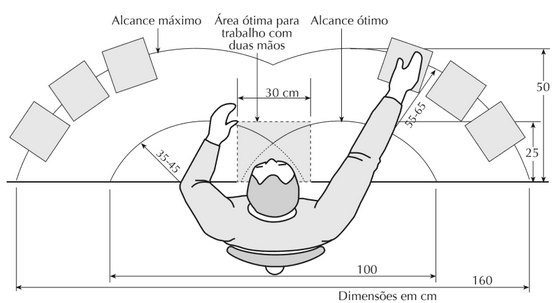 Alcances
Dimensionamento do posto de trabalho
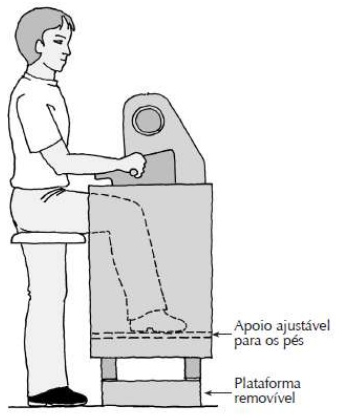 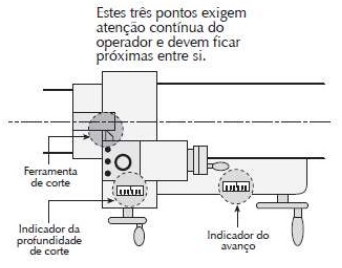 Alternância das posturas
Dimensionamento do posto de trabalho
Espaços para movimentações
Entre o assento e a parte inferior do tampo da mesa: 20cm
Espaço frontal livre de 60 a 80 cm e laterais de 5 cm de cada lado (altura da cintura) e 10 cm de cada lado (altura dos ombros)
Dimensionamento do posto de trabalho
Dimensionamento das folgas
Corredores, passagens e escadas
Dimensionamento do posto de trabalho
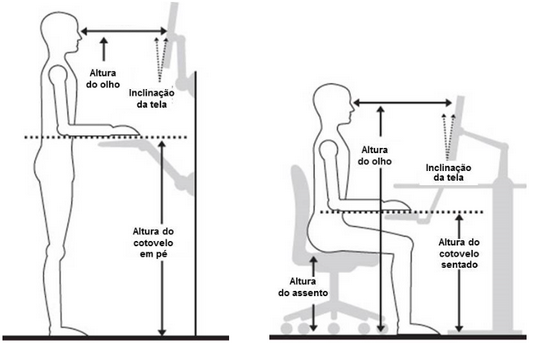 Trabalho visual

Em pé
Mulheres (média) – 150cm 
Homens (média) – 160 cm
Dimensionamento do posto de trabalho
Trabalho visual

Sentado
Mulheres (média) - altura dos olhos a 73 cm acima do assento 
Homens (média) – altura dos olhos de 79 cm
Visualização de objetos a 20° abaixo da linha visual (desvio padrão de 12°).
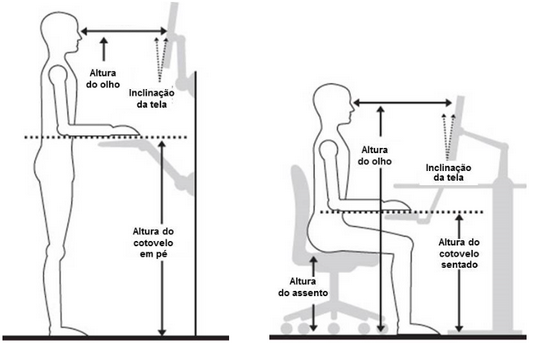 Ajustes individuais
Postos de trabalho devem ter flexibilidade ou permitir ajustes

Proporcionar uma postura flexível e mobilidade
Permitir ajustes dimensionais
Permitir mobilidade

Os ajustes não devem depender de mecanismos muito complicados
Ajustes individuais
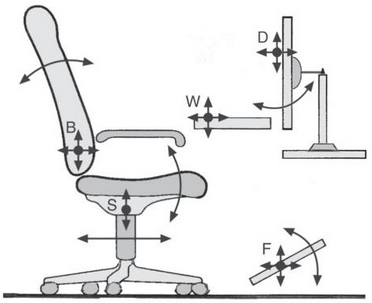 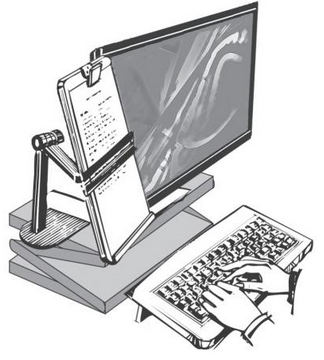 Construção e teste do posto de trabalho
Construção de protótipo 

Teste definitivo: protótipo mais próximo possível das condições reais de funcionamento

Teste em uma implantação experimental (condições controladas)
Construção e teste do posto de trabalho
Especificações para fabricação
Desenhos técnicos, em perspectivas, desenhos de montagem, vista explodida

Instruções de uso
Manuais, quadros, diagramas
Treinamento e consultas durante operações e manutenção
Linguagem acessível
Desenhos, fotos e gráficos
posto de trabalho com computadores
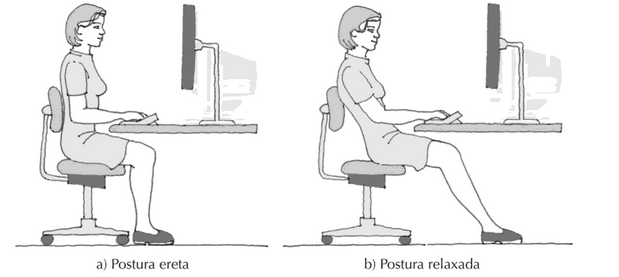 posto de trabalho com computadores
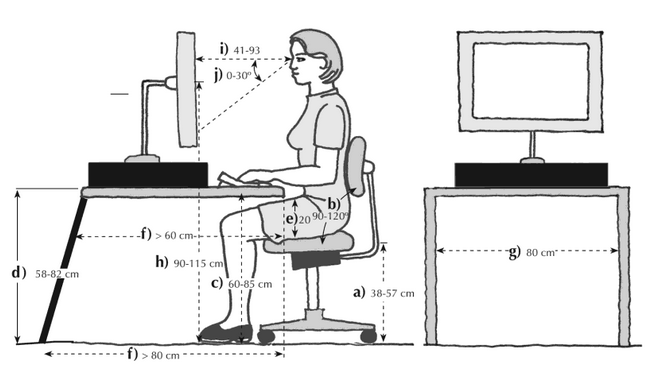 posto de trabalho com computadores
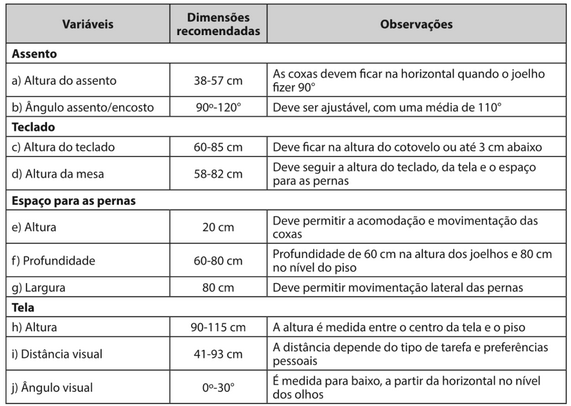 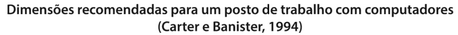 posto de trabalho com computadores
Assento para computador
Encosto com inclinação regulável entre 90° e 120°
Altura regulável do assento, bordas do assento arredondadas, estofamento pouco espesso, eixo giratório,  amortecimento vertical, cinco patas com rodas
posto de trabalho com computadores
Mesa para computador
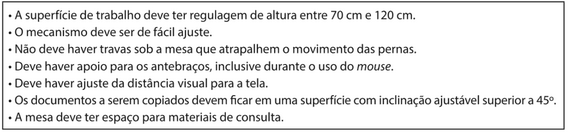 posto de trabalho com computadores
Visualização do monitor
Caracteres claros sob fundo escuro 
Caracteres escuros sob fundo claro
posto de trabalho com computadores
Visualização do monitor
Caracteres claros sob fundo escuro
situação incômoda – brilho relativo
Caracteres escuros sob fundo claro
posto de trabalho com computadores
Iluminação do posto de trabalho
Escritório – 500 lux a 700 lux
Salas com computadores – 200 lux a 300 lux
Ofuscamento